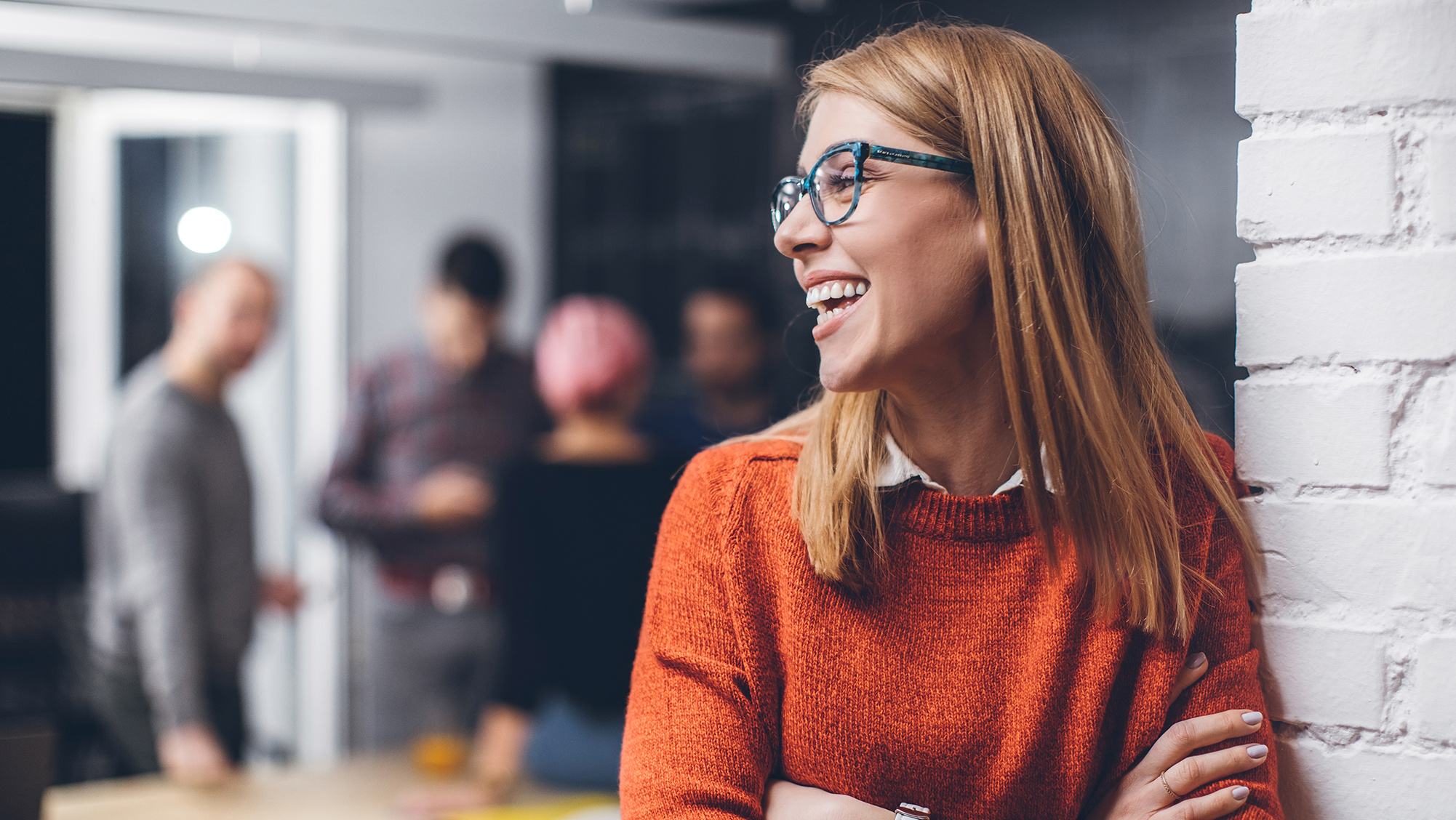 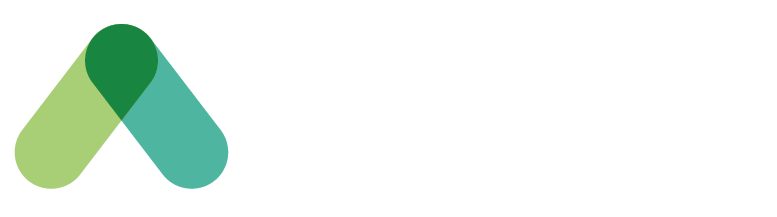 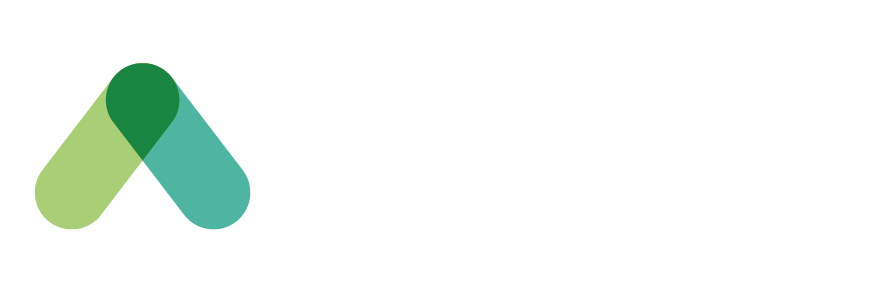 Community norms for the new workplace
Date : May 2023
* The French version of this document is available here : FR version
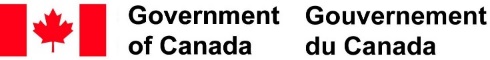 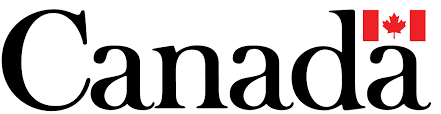 Community norms for our workplace
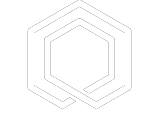 Awareness
Respect
Courtesy
Communication
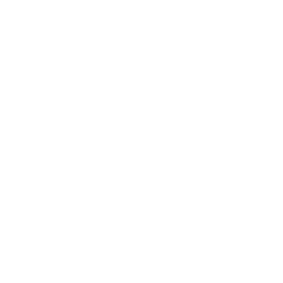 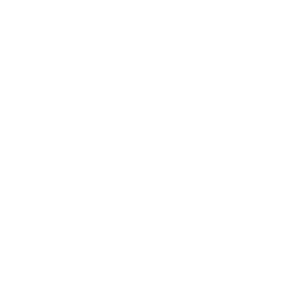 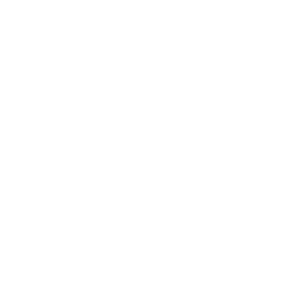 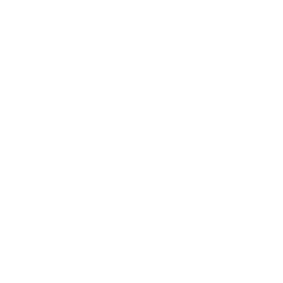 Contribute to a work environment characterized by healthy communication
Behave mindfully and politely
Be aware of others and yourself
Respect for people and the environment
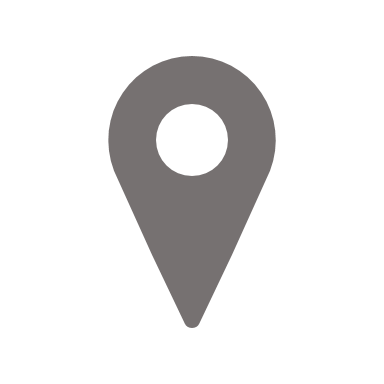 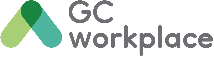 Building name, Floor, City, Province